Performance Management System
Department of Human Resources
Metropolitan Government of Nashville & Davidson County
Performance Appraisals vs. Performance Management
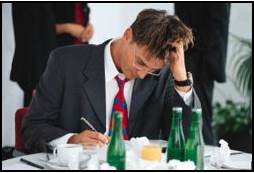 Performance Appraisals
The process by which a manager or consultant;
examines and evaluates an employee's work behavior by comparing it with preset standards;
documents the results of the comparison,  and;
uses the results to provide feedback to the employee to show where improvements are needed and why. 

Performance appraisals are employed to determine who needs what training, and who will be promoted, demoted, retained, or fired.

Performance evaluations document the following cases:
completion of probationary or work test periods
increments, promotions, advancements, layoff actions, or re-employment eligibility
other personnel decisions
Challenges of Performance Appraisals
Challenges:
Assessments may be seen as personal attacks
Done improperly, the can create unnecessary stress
Can be time consuming and overwhelming to supervisors with many employees
Often based on subjective assessment and subject to rater error and inconsistencies
Can be a waste of time if not done appropriately
They can create a negative overall experience
Challenges of Performance Appraisals
Performance Evaluations?
A recent survey from the Society for Human Resource Management found that 72% of organizations conduct formal appraisals only once a year.
Only 2% of employees gave their employer an A grade for their performance management.







Source: https://social.hays.com/2015/08/31/7-reasons-why-you-should-be-conducting-performance-appraisals-more-often/#_ftn1
Performance Management
Performance management is;
an ongoing process of communication between a supervisor and an employee that occurs throughout the year;
in support of the accomplishing of the strategic objectives of the organization. 
Two Processes
Performance Acceleration: “How do I improve performance from employees?”
Coaching
Getting to know your employee
Setting clear expectations and goals
Providing ongoing feedback
Performance Measurement
Objective measurement of performance
Documentation 
Clear feedback/commentary
Performance Management
Advantages of Performance Management
Advantages:
Employees feel valued
Set new goals
Resolve grievances
Strengthen bonds
Refocus your team
Oversight on current projects
Assess the training needs of your team
Substantial Benefits
For Metro:
Greater results for all customers
Greater accountability and greater alignment
Creates documentation for future personnel decisions
Improves performance
Improves morale

For the employee:
Employees feel valued
Better communication with staff
Fair and consistent evaluations 

For You…The Manager:
Improved measures for entire department
Resolve grievances
Strengthen bonds
Oversight on current projects
Assess training needs of your team
Metro and The Performance Management Process
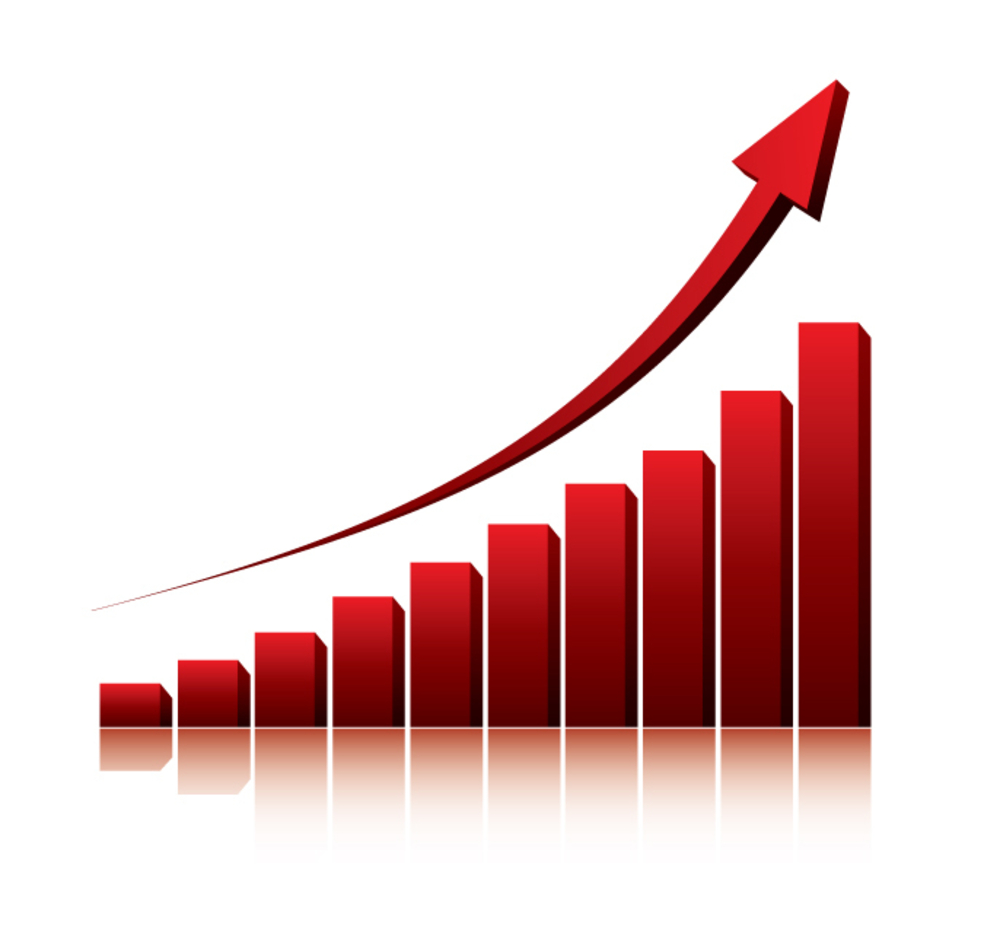 What Does History and Research Teach Us About Performance Evaluations?
History, research, and even neuroscience, all point to the fact that the traditional models of performance evaluations are typically viewed as stressful and punitive, and can actually negatively impact behavior in the workplace.
What Does History and Research Teach Us About Performance Evaluations?
What Does History and Research Teach Us About Performance Evaluations?
Like many organizations in both the public and private sectors, Metro recognizes the need to evolve the performance management process, continually revising our current practices to be more positive and engaging in order to creating an environment of employee development and collaboration.
Metropolitan Government of Nashville & Davidson County
Performance Management System Review & Recommendations

September 2016
Performance Management Maturity Model
Research identifies four levels of a progressively more advanced process that  leads to increasingly superior talent and operational outcomes
Increasing Maturity and Impact
B e r s i n   b y   D e l o i t t e
6
Source: Bersin by Deloitte, 2012
Performance Management maturity assessment
Metro Nashville  Maturity Rating
7
Key:
Performance Management principles are shifting dramatically
Reducing the  “threat” of  evaluation involves  making the  process more  employee-centered  and supportive of  their aspirations,  while meeting  organizational  performance  requirements
Annual,  One-Time
Ongoing,  Continuous
Flexible,  Agile,  Simple
Burdensome,  Fixed
Assumption  Based
Data Driven
Future  Outlook
Centralized,  Deferred
Local,  Real-Time
Investments in  development  planning reduce  voluntary and high  performer turnover  while increasing  the average  revenue by  employee1
Appraisal  Focused
Development  Focused
Remediation
Strengths
15
1  Source: High Impact Performance Management, Bersin by Deloitte, 2011
Performance Management Forms
Changes to the Performance Evaluation Form
Major Components of the Performance Evaluation Form:

Section A: Major Job Responsibilities
Rating Scale: 3-point 
Section B: Core Competencies
6 Core Competencies
Definition of competencies provided
Elimination of Supervisor Competencies 
Section C: Expected Work Behaviors
Attendance
Compliance with Rules
Observation of Work Hours

Section D: Goal Achievement
Section A: Major Job Responsibilities
A. MAJOR JOB RESPONSIBILITIES: List the responsibility, rate the performance level, and provide comments 
     to support your ratings. *NOTE:  A rating of 1 or 3 must be documented.
Section A identifies a minimum of one and a maximum of eight performance measures and major job responsibilities. 
Each item under Section A is assigned a whole number score of:
1 (Needs Improvement)
2 (Successful)
3 (Exceptional)
Note:  A rating of a “1” or “3” MUST be documented.
It is NOT recommended that raters use decimals, such 1.5, 2.5, etc...
Yes, you’ll probably end up with a decimal point in overall average (that’s fine).

Section A also provides a space for the supervisor to add comments.
Section A: Major Job Responsibilities
Major Responsibilities versus Tasks
	
Job Responsibility
The aspect of the job for which one is accountable and measured; High Level

Tasks
The activities one performs in order to fulfill a job responsibility; Specific
Section A: Major Job Responsibilities
Section B: Core Competencies
B. CORE COMPETENCIES: Mark a rating indicating how well the employee displays the competency and provide comments to        support your ratings.  Also, evaluate supervisors on the four additional competencies on the Supervisor Competencies form.
Section B identifies 6 Core Competencies and defines the standard by which an employee is to be rated directly on the form.
Section B: Supervisor Supplemental Form
Section C: Expected Work Behaviors
C. EXPECTED WORK BEHAVIORS: Mark the appropriate rating and provide comments if needed. Comments must be 
     provided for a rating of Unacceptable.
*A rating of Unacceptable for any of the above items requires the following:
  Documentation of specific problem(s) and corrective and/or disciplinary actions taken.
  Authorization of next level manager.  		                                 Signature_____________________________________
  Authorization of departmental/Metro Human Resources office.                         Signature_____________________________________
Section C ensures that the employee reflects three fundamental work behaviors:
Compliance with all Metro/Civil Service rules
Attendance
Observance of work hours

These fundamental work behaviors are rated either as “acceptable” or “unacceptable.”

Every “unacceptable” rating must be documented and include authorizations by next level manager and your department’s/Metro’s HR office.  A “Performance Improvement Plan” should also be generated.
Compliance with Rules
Does the employee know the rules applicable to your department?  Rules include Civil Service Rules, specific departmental rules, and safety issues 

Does the employee have to be reminded of rules? 

Does the employee show willful disregard for the rules or break them?

Is the behavior repeated, even after a verbal or written correction?
Attendance Issues
Did the employee properly notify you of absences?

Were illnesses / sick leave documented according to rules and policies?

Does the employee request “emergency” vacation?

Is there a pattern of absences (i.e., requesting Monday or Friday off frequently)?

Are there any incidents of the employee being AWOL (absent without leave)? 

Are absences appropriately reported through your Time & Attendance mechanisms?
Observance of Working Hours
Is the employee frequently late reporting for work or returning from lunch or breaks?

Does the employee frequently leave early? 

Are the reasons for being tardy or absent believable?

Do problems with observance of working hours impact other employees and the operation of the department?
What about Safety?
Safety is no longer listed as a Core Competency:
Safety is MAJOR component of employees role:
Section A: Major Job Responsibility
Safety is expected part of everyday behavior:
Section C: Compliance with Rules
Section D: Goal Achievement
D. GOAL ACHIEVEMENT:  (This section should be completed only if you used the Performance Plan form to set goals at the beginning of the rating period.  This is intended for developmental purposes and is not calculated as a part of the performance rating.)  Indicate whether or not the employee achieved their performance and developmental goals for the year. Provide comments if needed.
Part of the employee development process, as part of the overall performance management system.
This section is not calculated as part of the performance rating.
Only to be used in conjunction with the Performance Plan Form.
Remember . . .
Reviews should be based on elements that can be measured or justified by documentation.  

Make sure your supervisor or Appointing Authority agrees with your evaluations.
Continuous Process
Proper performance evaluation is not an annual event; it is a continuous process you engage in throughout the year.
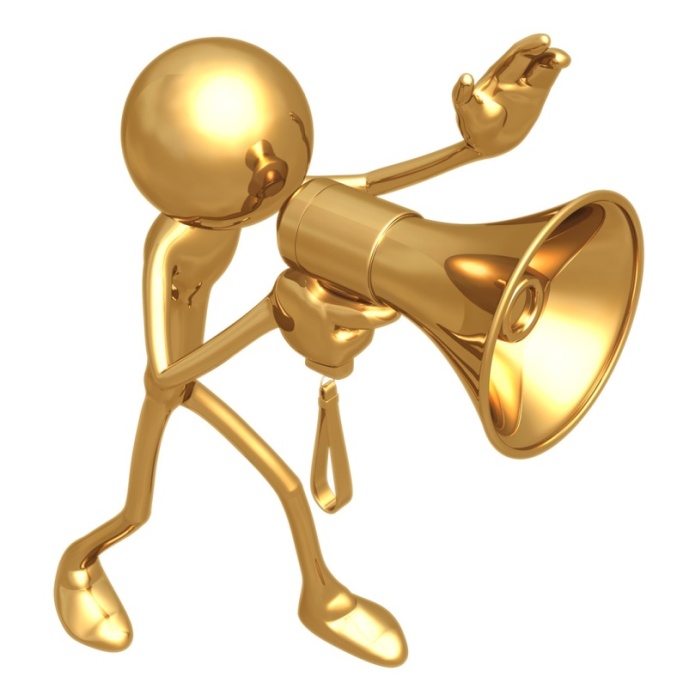 Supplemental Tools for Success
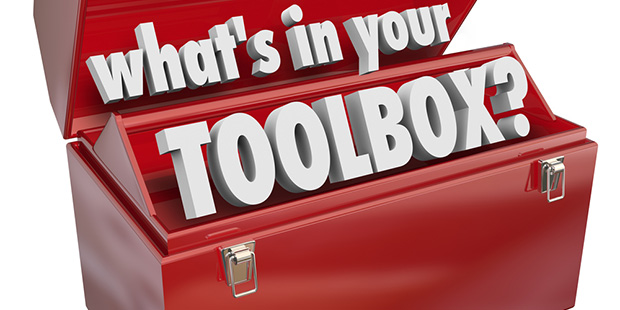 Performance Plan
Used in conjunction with the Performance Evaluation form.

Opportunity for supervisors and employees to discuss expectations and future accomplishments for the coming evaluation period.

Major job responsibilities should be outlined on this form in order to clarify misconceptions and establish expectations

Section for performance goals should be used to create job-oriented, SMART goals.
Performance Plan
Developmental goals are learning-oriented, and should include goals to acquire skills, knowledge, and experiences that will empower employees to:
Remain effective at the employee’s current job, or;
Support the employee’s ability and desire to take on new responsibilities or grow in their career.
Multifunctional
Conversation 1 form
Performance Improvement Plan Form
Documentation!
Performance Feedback Form
The Performance Feedback form provides a tool to encourage two-way feedback between supervisors and employees on a quarterly basis, and document those conversations.

Documentation!
Summary
Metro is committed to philosophically changing the way that we evaluate performance. Our goal is to leverage research and industry trends to transform our Performance Management system into a process to evaluate, recognize, and cultivate our employees, in order to create more positive experiences for managers, supervisors and employees, with the ultimate goal of better serving our customers.
It’s up to You !
You – as supervisor – provide the link between your department’s goals and the individual employees who do or do not fulfill those goals.
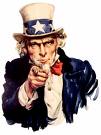 Thank you!
For more information or additional support, please contact Metro Human Resources